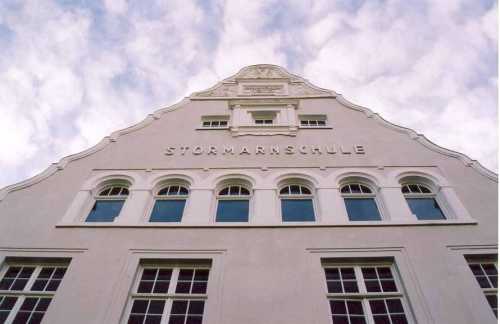 Wie geht‘s zum Abitur?
Rechtliche Grundlagen
OAPVO
Landesverordnung über die Gestaltung der Oberstufe und der Abiturprüfung in den Gymnasien und Gemeinschaftsschulen                 in der Fassung vom 2. Juli 2018

 SchulG (Januar 2011 vom Landtag beschlossen)
Februar 2020
2
Das Pflichtprogramm für alle:
1.	Der Unterricht findet im Klassenverband statt.
2.	Drei Kernfächer werden auf vertieftem Niveau unterrichtet: Deutsch, Fremdsprache, Mathematik.
3.	Alle weiteren Fächer werden auf       	grundlegendem Niveau unterrichtet.
Februar 2020
3
Unterrichtsstunden in allen Profilen
Februar 2020
4
Unterrichtsstunden in allen Profilen
Februar 2020
5
Unterrichtsstunden in allen Profilen
Februar 2020
6
Unterrichtsstunden in allen Profilen
Februar 2020
7
Unterrichtsstunden in allen Profilen
Februar 2020
8
Unterrichtsstunden in allen Profilen
Februar 2020
9
Unterrichtsstunden in allen Profilen
Februar 2020
10
Unterrichtsstunden in allen Profilen
Februar 2020
11
Unterrichtsstunden in allen Profilen
Februar 2020
12
Zur Pflicht kommt die Kür:
Die Profile
1.	Jede Klasse erhält für die gesamte 	Oberstufenzeit ein eigenes Profil.
2.	Ein Profil gebendes Fach wird auf vertieftem 	Niveau unterrichtet.
3.	Zwei Profil ergänzende Fächer werden im 	Unterricht thematisch an das Profilfach angebunden.
4.	Die Stormarnschule bietet zehn Profile zur Wahl an.
5.	Nach den Wahlen der Schüler und Schülerinnen 	werden etwa fünf Profile eingerichtet.
6.	Ein naturwissenschaftliches und ein sprachliches 	Profil müssen eingerichtet werden.
Februar 2020
13
Im naturwissenschaftlichen Bereich bietet die Stormarnschule drei Profile an:
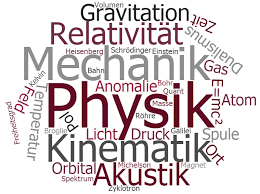 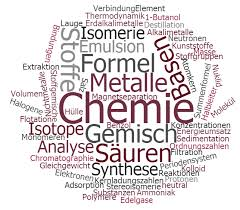 Februar 2020
14
Das naturwissenschaftliche Profil
mit dem Profilfach
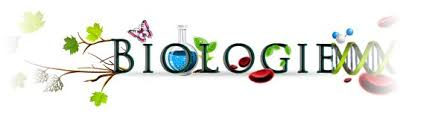 Februar 2020
15
Naturwissenschaftliches Profil: Biologie
Februar 2020
16
Naturwissenschaftliches Profil: Biologie
Februar 2020
17
Naturwissenschaftliches Profil: Biologie
Februar 2020
18
Das naturwissenschaftliche Profil
mit dem Profilfach
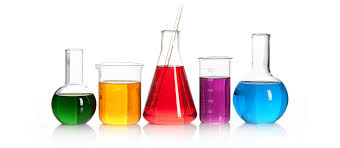 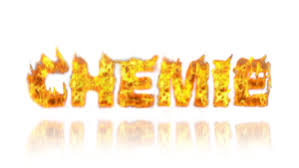 Februar 2020
19
Naturwissenschaftliches Profil: Chemie
Februar 2020
20
Das naturwissenschaftliche Profil
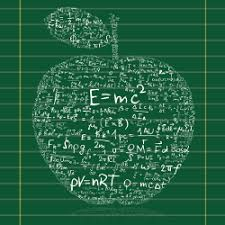 mit dem Profilfach
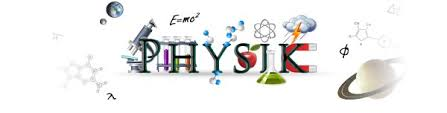 Februar 2020
21
Naturwissenschaftliches Profil: Physik
Februar 2020
22
Das ästhetische Profil
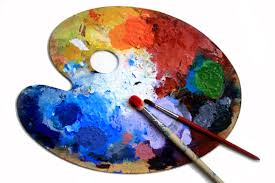 mit dem Profilfach
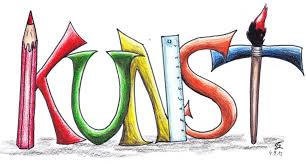 Februar 2020
23
Ästhetisches Profil: Kunst
Februar 2020
24
Das ästhetische Profil
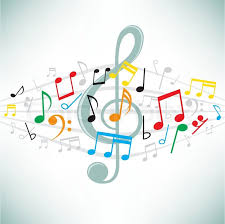 mit dem Profilfach
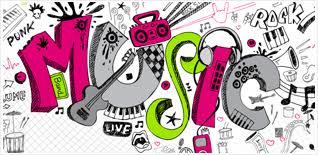 Februar 2020
25
Ästhetisches Profil: Musik
Februar 2020
26
Das sprachliche Profil
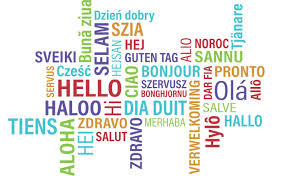 mit dem Profilfach
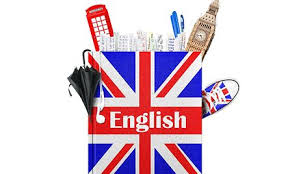 Februar 2020
27
Sprachliches Profil: Englisch
Februar 2020
28
Im gesellschaftswissenschaftlichen Bereich bietet die Stormarnschule drei Profile an:
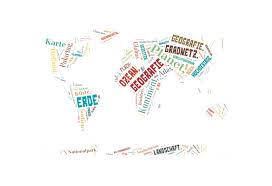 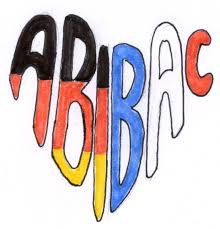 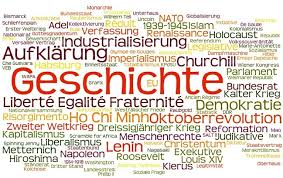 Februar 2020
29
Was ist AbiBac?
Abi-tur
Deutscher Schulabschluss
Zugang zu allen deutschen Hochschulen

Bac-calauréat
Französischer Schulabschluss
	Zugang zu allen französischen 		Hochschulen
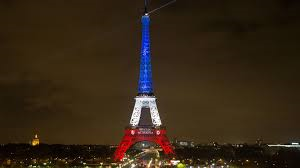 Februar 2020
30
Was bietet das Abibac?
 Vertiefung der französischen Sprachkenntnisse
 mehrwöchiger Austausch mit dem Lycée Jean Dautet, La Rochelle
 tiefer Einblick in die französische Kultur
 Kommunikation in der gesamten francophonen Welt
 Zugang zu allen französischen Hochschulen
 Ein großes Plus auf dem internationalen Arbeitsmarkt
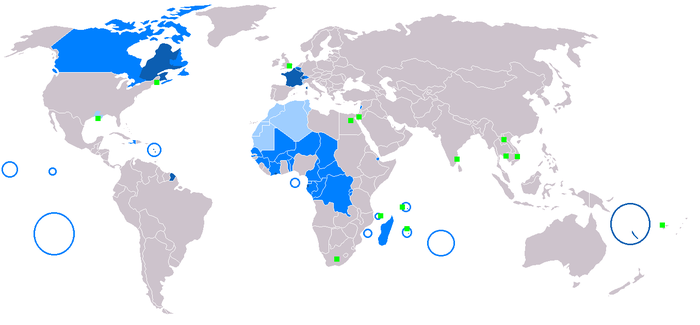 Februar 2020
31
Was muss ich dafür tun?
Französisch als erste Fremdsprache (Kernfach)
 Geschichte als Profilfach bilingual in der 	Einführungsphase und der Qualifikationsphase.
 Geographie oder Wipo bilingual im 11. und 12. Jg.
 zusätzliche mündliche Prüfung im Fach         Französisch
 Prüfung mit französischer Begleitung
Februar 2020
32
Gesellschaftswissenschaftliches Profil: AbiBac
Februar 2020
33
Gesellschaftswissenschaftliches Profil: AbiBac
Februar 2020
34
Das (normale) gesellschafts-wissenschaftliche Profil
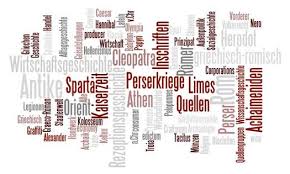 mit dem Profilfach
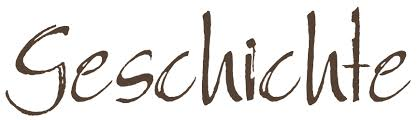 Februar 2020
35
Gesellschaftswissenschaftliches Profil: Geschichte
Februar 2020
36
Das gesellschafts-wissenschaftliche Profil
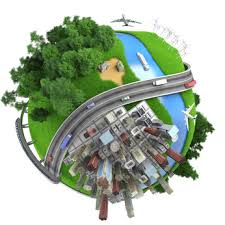 mit dem Profilfach
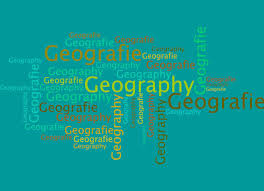 Februar 2020
37
Gesellschaftswissenschaftliches Profil: Geographie
Februar 2020
38
Das Sport(theorie)profil
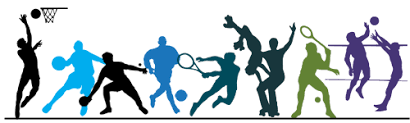 Februar 2020
39
Sport(theorie)profil
Februar 2020
40
Was machen wirim  Sport(theorie)profil?
Sportunterricht in den Themenbereichen:
 Sportspiele
 Fitness
 Leichtathletik
 Schwimmen
 Gymnastik/Tanz
 Geräteturnen
 Wassersport
 Kampfsport
 Sporttheorie zu verschiedenen Themen:
 Trainingslehre
 Bewegungslehre u.a.
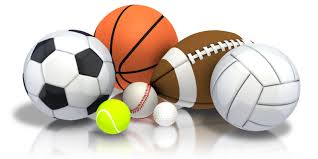 Februar 2020
41
Was muss ich im  Sport(theorie)profil leisten?
Vor dem Start: ärztliche Bescheinigung 
	(Formular bei Sm und auf der Homepage)

 1 KA pro Halbjahr in Sporttheorie
 1 GL pro Schuljahr (10 und 11)

 Im Abitur: 
 Zwei sportpraktische Prüfungen 
	(Individual- und Mannschaftssportart)
 Schriftliche Abiturprüfung in Sporttheorie (5 Std)

 Gewichtung von Theorie und Praxis 1:1
Februar 2020
42
Der Weg zum Abitur
Profilwechsel
 zuletzt möglich nach dem ersten Halbjahr der Einführungsphase
Versetzung in den 11. Jahrgang (=MSA):
 bei maximal einem Fach mit  mangelhaften Leistungen
 auf Konferenzbeschluss, wenn erfolgreiche Weiterarbeit zu erwarten ist
Aufstieg vom 11. in den 12. Jahrgang:
 automatisch, wenn die Abiturzulassung erteilt werden kann
Wiederholung oder Rücktritt
 einmalig möglich
Überspringen (wenn‘s schneller gehen soll …)
 auf Empfehlung der Versetzungskonferenz der 9. Klasse
Februar 2020
43
Auslandsaufenthalt
 	Beurlaubung in der Einführungsphase
 	für ein halbes oder ein ganzes Jahr
 	Wiedereinstieg an der 
	gleichen Stelle
 	Antrag auf Überspringen 
	bei besonders leistungs-
	fähigen Schülern und 
	Schülerinnen
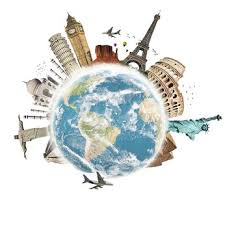 Februar 2020
44
Und am Ende steht das Abitur:
In vier (oder fünf) Prüfungsfächern:
1. und 2. Prüfungsfach: 
	zwei der drei Kernfächer	schriftlich	zentral
3. Prüfungsfach:
		das Profil gebende Fach	schriftlich	dezentral
4. Prüfungsfach:
	ein Fach nach Wahl	mündlich oder 
				als Präsentationsprüfung
Zusätzliches  5. Prüfungsfach auf Antrag:
	ein Fach nach Wahl	mündlich oder
				als „Besondere Lernleistung“
Februar 2020
45
Für die Wahlprüfungsfächer gilt:
Sie werden am Anfang des letzten Schuljahres festgelegt.
Sie müssen durchgehend belegt worden sein.
Es müssen alle drei Aufgabenfelder abgedeckt sein.
Februar 2020
46
Naturwissenschaftliches Profil: Biologie
Februar 2020
47
Naturwissenschaftliches Profil: Chemie
Februar 2020
48
Naturwissenschaftliches Profil: Physik
Februar 2020
49
Sprachliches Profil: Englisch
Februar 2020
50
Ästhetisches Profil: Kunst
Februar 2020
51
Ästhetisches Profil: Musik
Februar 2020
52
Gesellschaftswissenschaftliches Profil: AbiBac
Februar 2020
53
Gesellschaftswissenschaftliches Profil: Geschichte
Februar 2020
54
Gesellschaftswissenschaftliches Profil: Geographie
Februar 2020
55
Sport(theorie)profil
Februar 2020
56
Die Abiturnote setzt sich zusammen aus:
Den Ergebnissen der Abiturprüfungen
36 Ergebnissen aus den Kursen der Qualifikationsphase
Dabei können mit den Kursergebnissen doppelt so viele Punkte gesammelt werden wie mit den Abiturprüfungsergebnissen !
Februar 2020
57
Welche Kurse werden eingebracht?
Alle Kurse aus den Prüfungsfächern
Alle Kurse des dritten Kernfachs
Vier Ergebnisse aus den Naturwissenschaften
Vier Ergebnisse aus den Profil ergänzenden Fächern
Ein Ergebnis aus dem ästhetischen Bereich
Zwei Ergebnisse des Fachs Geschichte
Zwei Ergebnisse aus den Fächern Geographie und Wipo
Zwei Ergebnisse aus den Fächern Religion oder Philosophie
Zwei Ergebnisse aus Q2 der in E neu begonnenen FS
Weitere Ergebnisse, so dass insgesamt 36 Kurse eingebracht werden
Februar 2020
58
Auf Ihren Wahlzetteln sollten Sie folgende Fragen beantworten:
Welches Profil mit welchem Profilfach?
Welche Fremdsprache?
Religion/Philosophie?
Präferenz Biologie/Chemie/Physik/Astrophysik
Präferenz Kunst/Musik
Präferenz bilingualer Unterricht
3. Fremdsprache? Neu beginnend?
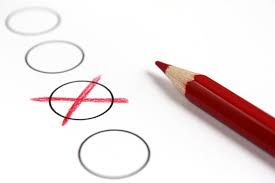 Zur Sicherheit geben Sie bitte auch eine Zweitwahl an.
Februar 2020
59
Die neu beginnende Fremdsprache:
Als Ersatz für die 2. FS
Als 2. FS, wenn in Sek I keine weitere FS gewählt wurde
Als 3. FS für das Sprachprofil

Folgen:
Einbringpflicht der Noten aus Q2
Dreijähriger Unterricht mit 4 Wochenstunden
0-Punkte-Verbot

Als 3. FS: dreijähriger Unterricht mit 4 Wochenstunden

ALLE: Abschluss „Kleines Latinum“ (mind. 5 Punkte)
Februar 2020
60
Profilwahl 2020
Bitte machen Sie zwei Profilwahlkreuze. Außerdem geben Sie bitte Ihre Präferenzen für weitere Fächer an. 
Die Kurse werden nur nach Verfügbarkeit eingerichtet.
1 Nichtzutreffendes bitte streichen
Februar 2020
61
Diese Fächer werden nur nach Verfügbarkeit eingerichtet!
Februar 2011
62
________________________                ________________________________
	     Unterschrift des Schülers/der Schülerin     Unterschrift des/der Erziehungsberechtigten
Februar 2020
63
Geben Sie Ihren Wahlzettel bitte bis zum 20.Märzbei Ihrem Klassenlehrer/in der Schule ab!
Februar 2020
64
Und was dann ?
Auf der Grundlage Ihrer Wahlen (und Zweitwahlen)
werden Profile/Klassen eingerichtet.
Wann erfahren Sie das Ergebnis?
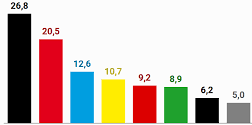 So bald es geht 
nach den Osterferien.
Februar 2020
65
Wenn Sie weitere Fragen haben …
sprechen Sie uns an
 schauen Sie ins Internet: 

	www.stormarnschule.de
	→ Unterricht
	→ Oberstufe
	→ PPP 2020 zur OAPVO
Februar 2020
66